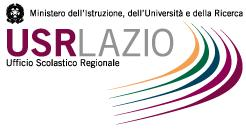 sISTEMA NAZIONALE DI VALUTAZIONEPromuovere la valutazione come strumento di miglioramentoiniziative in ambito regionalEe prospettive di sviluppo
Dirigente Tecnico : Michele  Simonetti
Roma  1-2-3- Febbraio 2016
STRUTTURA USR LAZIO A SUPPORTO DEL SNV
STAFF REGIONALE DI COORDINAMENTO
Nucleo Provinciale
Latina
Nucleo Provinciale
Roma
Nucleo Provinciale
Frosinone
Nucleo Provinciale
Viterbo
Nucleo Provinciale
Rieti
FUNZIONI  DEL LO STAFF  SNV  USR LAZIO
Dirigente Tecnico - Michele Simonetti
3
ATTIVITA’ STAFF  REGIONALE
ATTIVITA’ STAFF  REGIONALE
ATTIVITA’ NUCLEI PROVINCIALI
SNV 
 Report Regione Lazio
INCONGRUENZE RILEVATE TRA EVIDENZE DEL RAV E PRIORITA’271 SCUOLE STATALI70   SCUOLE PARITARIE
TIPOLOGIA N.1
INCONGRUENZE

TIPOLOGIA N. 2
INCONGRUENZE

TIPOLOGIA N. 3
PROSPETTIVE DI SVILUPPO
PIANI DI MIGLIORAMENTO
Bando Miur 19/09/2015
Progetti presentati 263
Progetti finanziati   83
Conferenze di servizio USR Lazio
Prove Invalsi e Piani di miglioramento

N. 33 Scuole Polo
Interventi formativi per migliorare i risultati
nelle prove standardizzate di Italiano e Matematica
Nota attuativa Miur 09/11/2015
Azioni di formazione rivolte a 

Dirigenti scolastici
Nuclei interni di valutazione
Nuclei di valutazione esterna
Nuclei valutazione della dirigenza scolastica
Comitati di valutazione
Individuazione  Scuola Polo
Per la realizzazione del piano formativo

Dirigenti scolastici
Nuclei di Valutazione interni
Comitati di Valutazione

I.T.E. Lombardo Radice - Roma
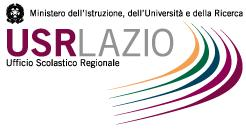 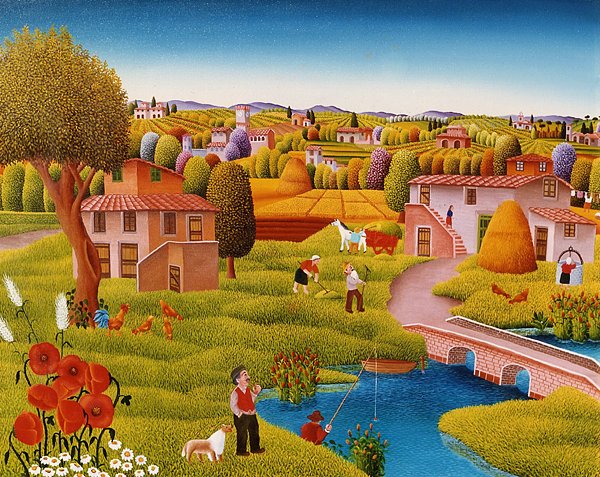 Keep  calm…..and  carry  on
Grazie per l’attenzione
Roma 1-2-3 Febbraio
Dirigente Tecnico – Michele Simonetti